Bakersfield CollegeAnnual Admin Structure Review
Jennifer Achan
Todd Coston
Mike Giacomini
Bernadette Gutierrez
Craig Hayward
Krista Moreland
Cristal Rios
Jennifer Serratt
Jason Stratton
Andrea Thorson
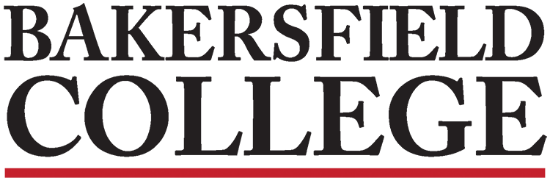 March 6, 2020 – College Council
[Speaker Notes: Introduce team:
Chair: Todd Coston
Management: Jennifer Achan, Andrea Thorson, Craig Hayward
Classified: Bernadette Gutierrez
Faculty Krista Moreland, Jason Stratton
Ex-officio Financial Analysis: Mike Giacomini, Cristal Rios
Support: Jennifer Serratt]
Timeline Review
Phase I: February 7 – February 14
February 7: Provide overview and workplan to College Council
Task Force completes initial work, reviews current structure, develops work plan
 
Phase 2: February 17 – March 6
Engage in college-wide discussion and identify areas of need
Communicate with various college constituencies (such as FCDC, SALT, EAC, CSEA, Academic Senate) to explain the process, answer questions and gather input
 
Phase 3: March 9 – March 27
Continue campus engagement and finalize details of proposal
March 6: Provide update to College Council
 
Phase 4: March 30 – April 3
April 3: Review final proposal with College Council
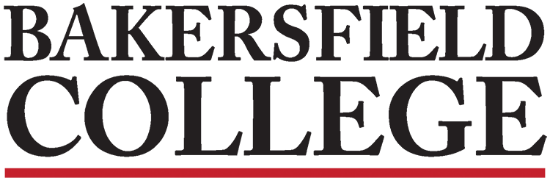 [Speaker Notes: Updated Timeline with workplan and key College Council meetings/checkpoints.]
Presidents leadership team
Positions under review by the taskforce

(NEW) Director, Student Achievement Research (Non-GUI funded)
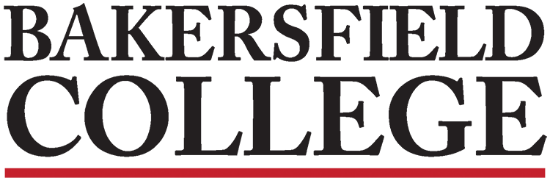 [Speaker Notes: Initial proposed positions from the Presidents Leadership Team.  Positions are still being discussed and analyzed by the taskforce.]
Finance and admin services
Positions under review by the taskforce

(NEW) Program Manager – Measure J (Bond funded)
(NEW) Director, Contracts and Finance (Categorical and GUI funded) [Carryover]
(NEW) Asst. Manager, Food Services (Non-GUI funded)
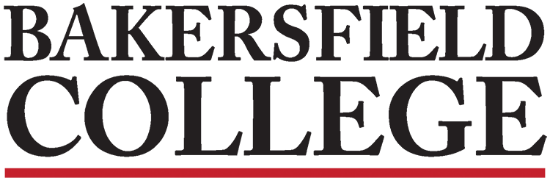 [Speaker Notes: Initial proposed positions from the Finance and Admin Services department.  Positions are still being discussed and analyzed by the taskforce.]
Student affairs
Positions under review by the taskforce

(NEW) Student Service Coordinator (GUI) [Student Life]
(NEW) Dean, Student Life (GUI) [Student Life]
(TITLE CHANGE) Dean, Counseling (GUI)
(NEW) Program Manager, Counseling (GUI)
(NEW) Program Manager, Bridge to BC (GUI) [Outreach]
(NEW) Program Manager, Finish in Four (? Funded) [Equity and Student Success]
(TITLE CHANGE) Director, Innovation and Development (? Funded) [Equity and Student Success]
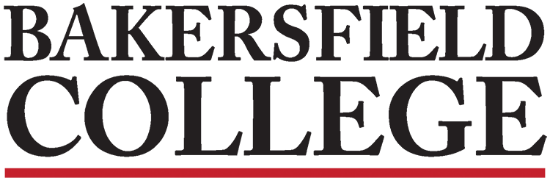 [Speaker Notes: Initial proposed positions from the Student Affairs department.  Positions are still being discussed and analyzed by the taskforce.]
Instruction
Positions under review by the taskforce

Instruction team is still working internally on proposals to the committee.
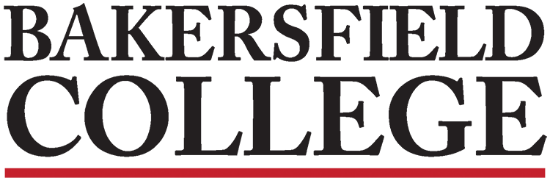 [Speaker Notes: Instruction department has request a time extension to continue their work to provide a proposal to the taskforce.]
Additional info
Timeline adjustment – Due to Instruction requesting more time
Budget implications are being analyzed by budget office.
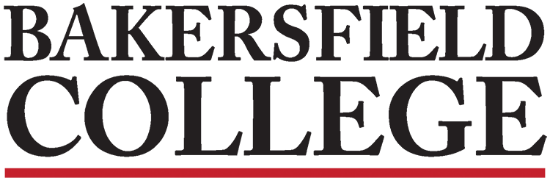 Next Steps
Task Force will continue to engage with the various committees to solicit feedback.
Task Force will continue to work with VP’s and their areas to get recommendations for changes. 
Budget team will prepare for budget analysis.
Next Admin Structure Review committee meeting: March 10, 2020
Next College Council update will be April 3, 2020
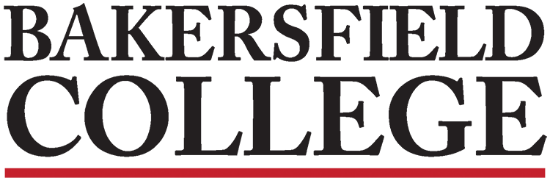